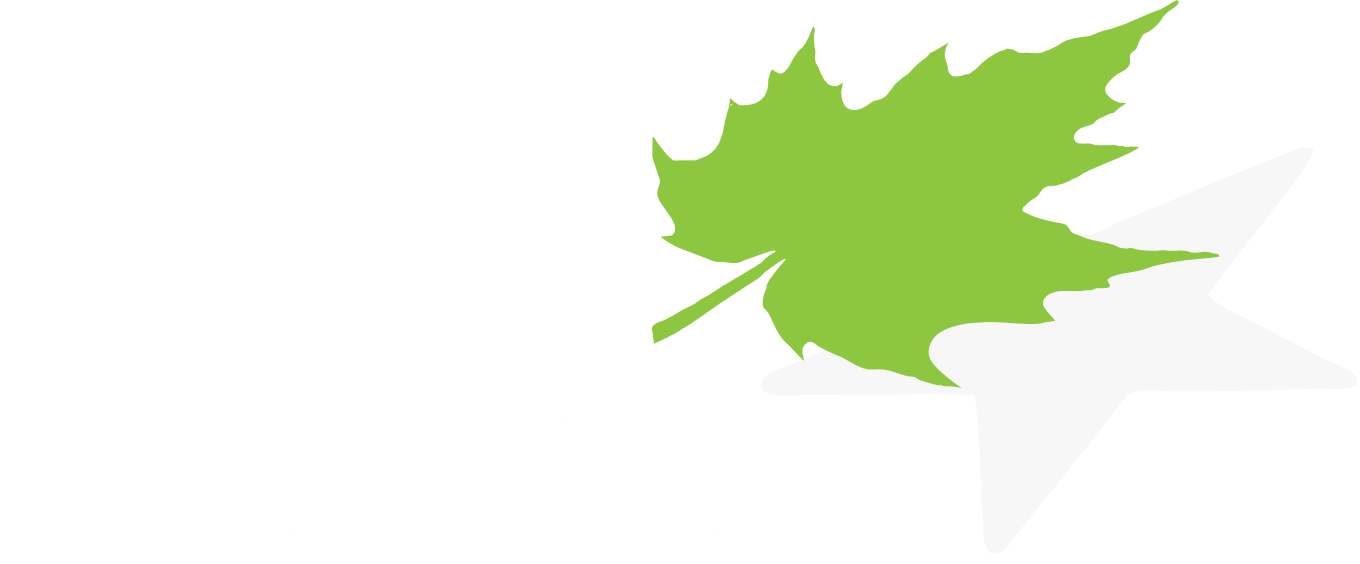 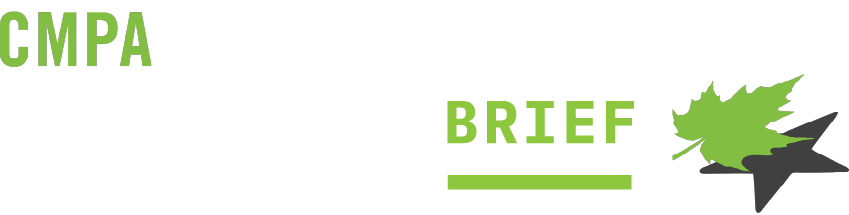 CMPAIn Action
CRTC consultations on the definition of Canadian content
In mid mid-November, the Canadian Radio-television and Telecommunications Commission (CRTC) launched consultations for a modernized definition of Canadian content. This is the next phase in the regulator’s implementation of the Online Streaming Act, which was passed by the federal government in 2023. As part of this process, the CRTC has sought industry input on the definition of Canadian content, requirements for investments in Canadian programming, safeguards related to the rights and interests of Canadian programming, as well as the role of AI in the industry.
Notably, the regulator has stated it wants to make room for flexible business models and different types of programming as it develops these new regulations. This is evident in many of the proposals the CRTC has put forward to the industry for comment, including:
Should the current 10-point system be expanded to 15 points, along with a requirement that projects must meet at least nine points to be defined as a Canadian program?
Should the types of creative roles considered for Canadian program certification be expanded?
How can the CRTC best ensure that Canadian independent producers have a right or interest that allows them to control and benefit from the exploitation of a program in a significant and equitable manner?
Are programs of national (PNI) requirements still necessary, given that the streamers’ business model already focuses on the types of content that make up PNI (e.g. documentaries and dramas)?
What’s the impact of AI on the industry, and how should AI-generated content be approached in the definition of Canadian content?
Overview
Since the current federal government first raised the possibility of updating the Broadcasting Act, many years ago, the CMPA has strongly advocated on behalf of the interests of independent producers. This has included drafting proposal submissions, meeting with government officials, and appearing before legislative and regulatory hearings. Our underlying philosophy throughout has been a belief in the necessity of a modernized broadcasting system where all who benefit from the system, including online streamers, are required to contribute to it. (Cont.)
Read more
about the CRTC’s proposals in our previous note to members.
NOVEMBER 22, 2024
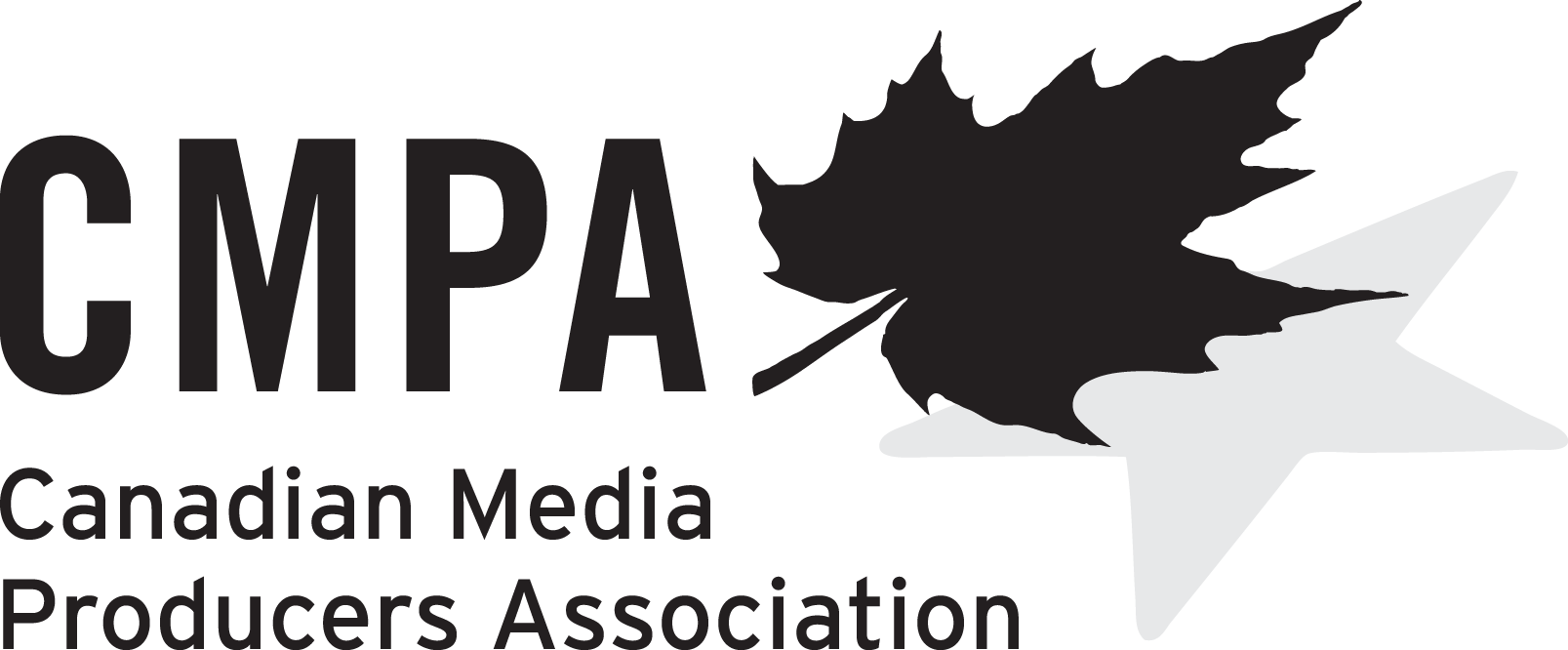 CMPAIn Action
Additionally, we have reinforced the important role of independent producers in meeting the needs of Canadian audiences, and the importance of IP ownership in building a strong and well-funded Canadian production sector that allows for the continued development of Canadian programming.
Working with members of the CMPA Regulatory Committee, staff are currently developing a draft submission to the CRTC, in response to its latest consultation. CMPA leadership will appear before the CRTC in the new year to present our submission. The CMPA will provide an update on the current regulatory process, and solicit input from members on the main elements of our submission, at a virtual town hall in December.
The CRTC has begun consultations regarding Canadian programming and is seeking public comments on key topics such as the definition of Canadian content, updated requirements for investments in Canadian programming, Canadian rights and interests related to Canadian programming and the role of AI in the industry. 
The upcoming consultations only apply to Canadian programming certified by the CRTC, and not to program certification by CAVCO, the CMF or Telefilm.
Comments are due to the CRTC by January 20, 2025, followed by a multi-week public hearing beginning on March 31, 2025. No changes have been made yet. All of the CRTC’s proposals are open for comments and public debate.
From the onset of discussions to modernize Canada’s Broadcasting Act, the CMPA has maintained that all who benefit from Canada’s broadcasting system, including online streaming services, must meaningfully contribute to the creation, production and distribution of Canadian stories.
The CMPA will participate in upcoming CRTC hearings to reinforce the important role of Canada’s independent producers in Canada’s broadcasting system and highlight that the more opportunities Canada’s independent producers have to own and monetize their intellectual property, the more opportunities they’ll have to invest in the next great Canadian program.
The CMPA strongly believes that the most effective way to ensure Canadian stories continue to be developed and told on screen is to support the growth of strong and well-capitalized Canadian production companies, and will highlight this in upcoming CRTC hearings.
Key Takeaways
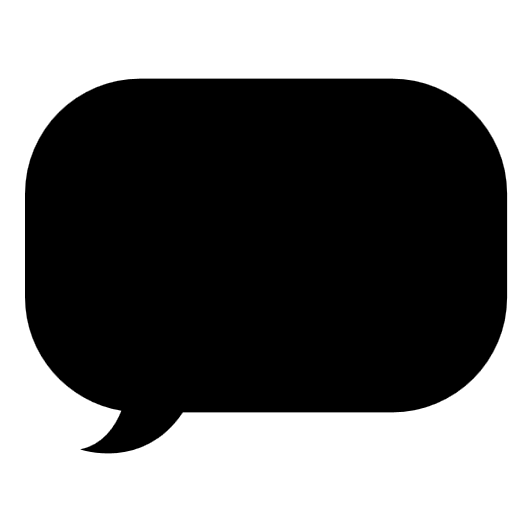 Do you have thoughts, questions, or concerns about this issue? Let us know.
NOVEMBER 22, 2024